ПОРЯДОКподачи документов для иностранных граждан (лиц без гражданства)
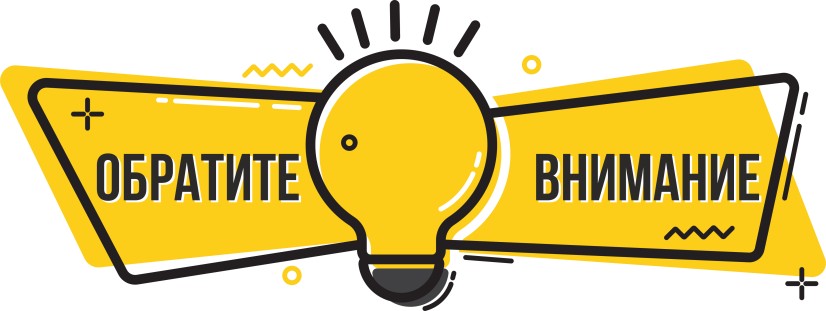 ИНОСТРАННЫЕ ГРАЖДАНЕ (лица без гражданства)
Подает (подают) одним из следующих способов:
в электронной форме посредством ЕПГУ;
с использованием региональных порталов государственных и муниципальных услуг и (или) функционала (сервисов) региональных государственных информационных систем субъектов Российской Федерации (при наличии технической возможности);
через операторов почтовой связи общего пользования заказным письмом с уведомлением о вручении.
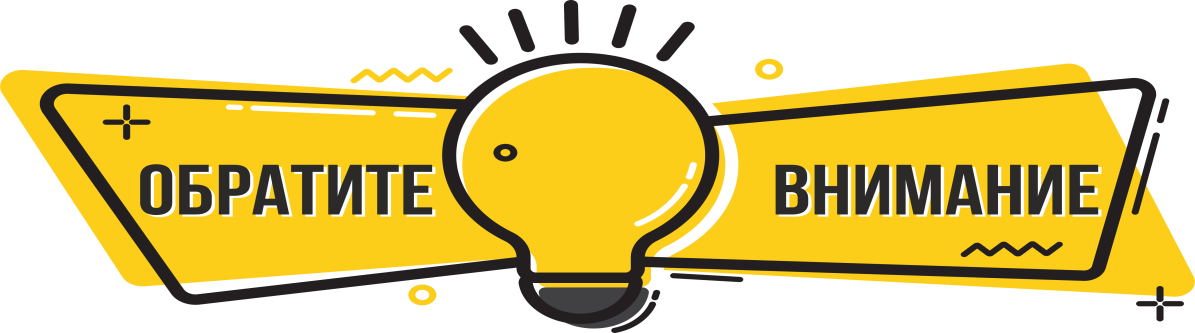 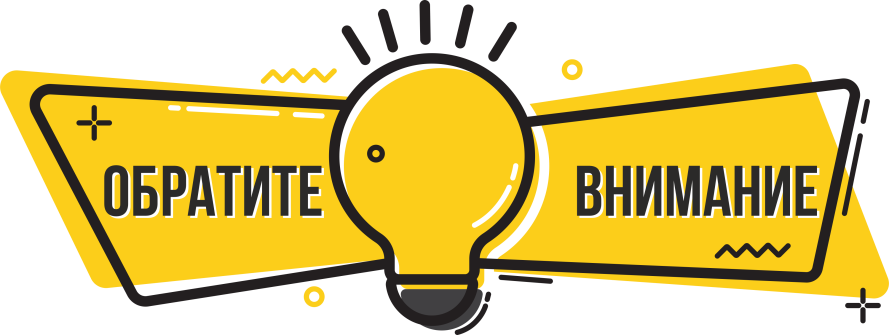 ИНОСТРАННЫЕ ГРАЖДАНЕ (лица без гражданства)
После представления документов, в течение 5 рабочих дней МБОУ СШ № 45 проводит проверку комплектности ДОКУМЕНТОВ. 
В случае представления неполного комплекта документов, МБОУ СШ № 45 возвращает заявление  без его рассмотрения.
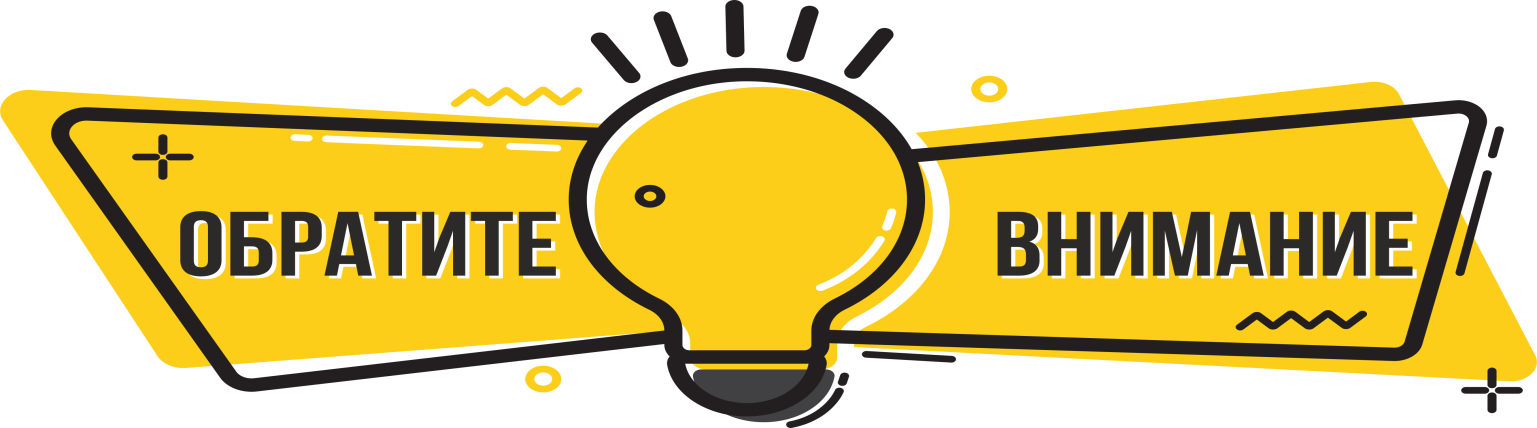 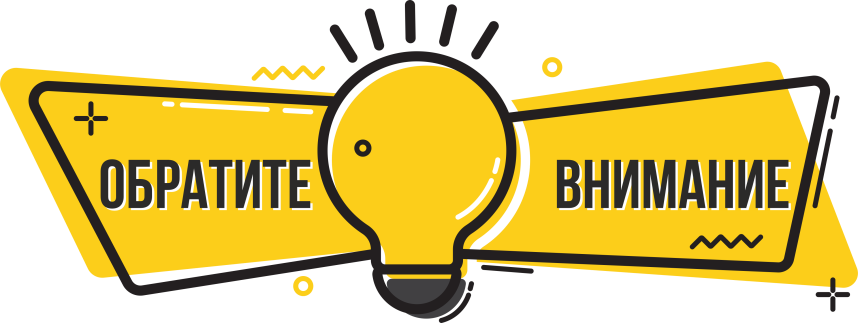 ИНОСТРАННЫЕ ГРАЖДАНЕ (лица без гражданства)
В случае представления полного комплекта документов, МБОУ СШ № 45 в течение 25 рабочих дней осуществляет проверку достоверности предоставленных документов. При проведении указанной проверки МБОУ СШ № 45 обращается к соответствующим государственным информационным системам и (или) в государственные (муниципальные) органы, включая органы внутренних дел, и организации.
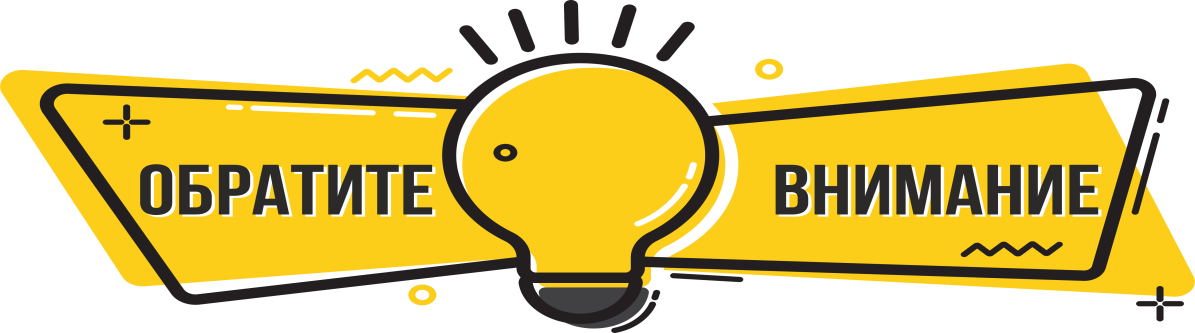 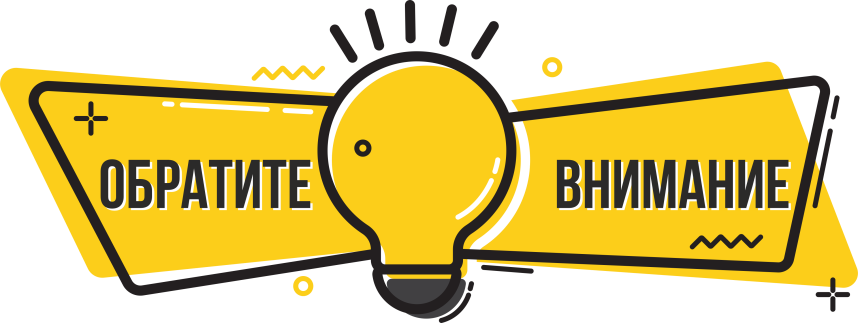 ИНОСТРАННЫЕ ГРАЖДАНЕ (лица без гражданства)
В случае представления полного комплекта документов ребенок направляется МБОУ СШ № 45 в тестирующую организацию для прохождения тестирования на знание русского языка, достаточное для освоения образовательных программ (далее - тестирование).
Информация о направлении на тестирование ребенка направляется по адресу (почтовый или электронный), указанному в заявлении о приеме на обучение, и в личный кабинет ЕПГУ (при наличии). Одновременно о направлении на тестирование ребенка, МБОУ СШ № 45 уведомляет тестирующую организацию в электронной форме посредством ЕПГУ или с использованием региональных порталов государственных и муниципальных услуг.
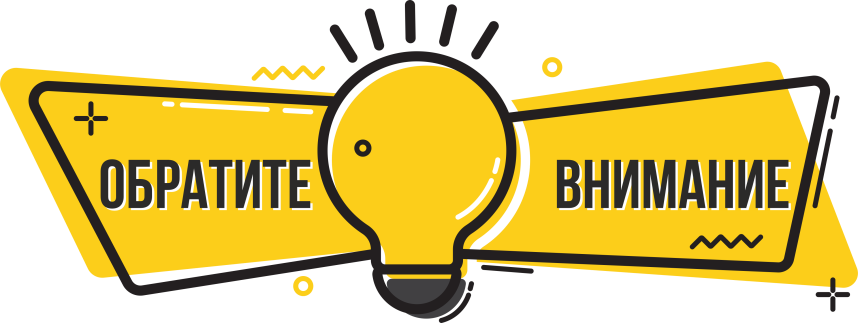 ИНОСТРАННЫЕ ГРАЖДАНЕ (лица без гражданства)
Тестирующая организация в течение 3 рабочих дней после дня прохождения ребенком тестирования уведомляет о результатах его проведения МБОУ СШ № 45.
Информация о результатах тестирования и рассмотрения заявления о приеме на обучение ребенка, МБОУ СШ № 45 направляет по адресу (почтовый или электронный), указанному в заявлении о приеме на обучение, и в личный кабинет ЕПГУ (при наличии).
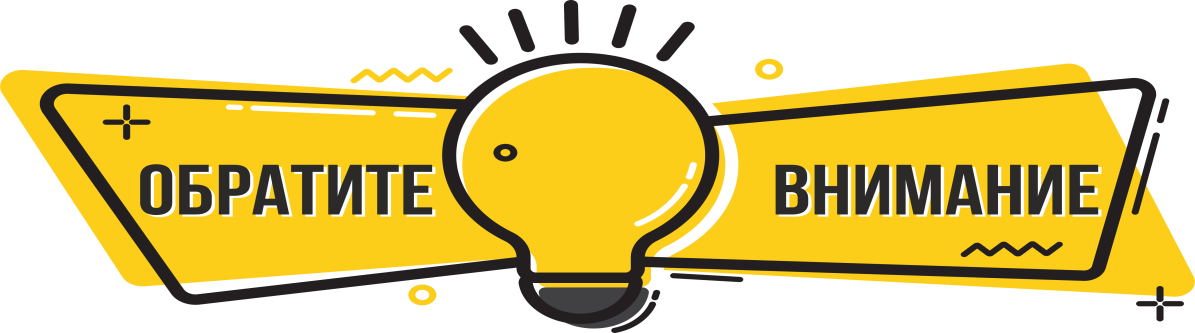 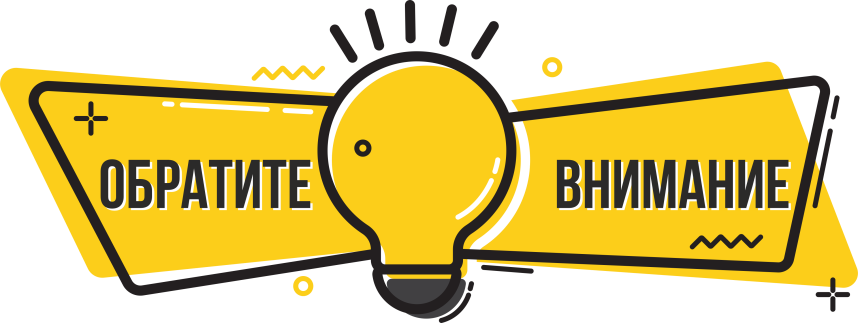 ИНОСТРАННЫЕ ГРАЖДАНЕ (лица без гражданства)
Для приема родитель (родители) (законный (законные) представитель (представители) ребенка, являющегося иностранным гражданином или лицом без гражданства, или поступающий, являющийся иностранным гражданином или лицом без гражданства, дополнительно в заявлении о приеме на обучение дает (дают) согласие для прохождения тестирования.
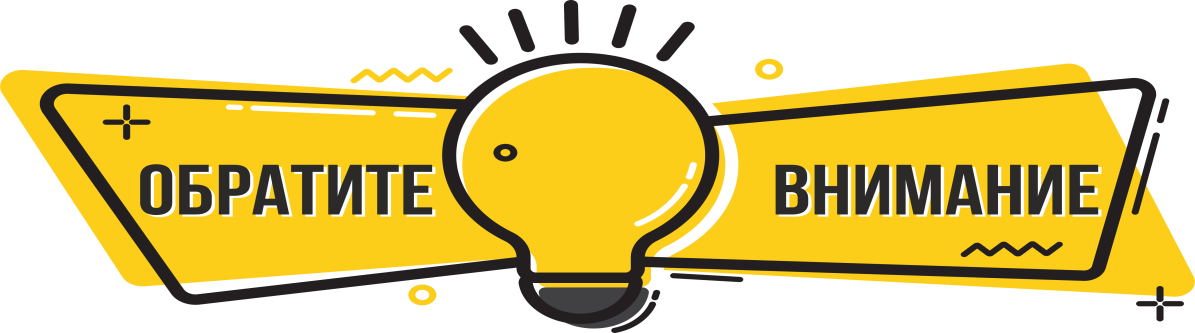 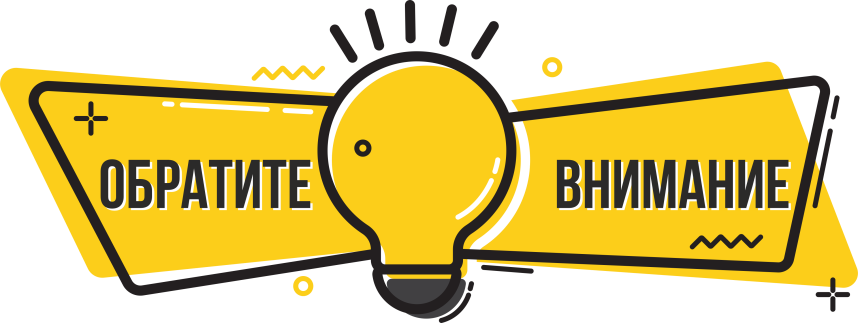 ИНОСТРАННЫЕ ГРАЖДАНЕ (лица без гражданства)
ДОКУМЕНТЫ представляются на русском языке или вместе с заверенным в установленном порядке переводом на русский язык (НОТАРИАЛЬНО ЗАВЕРЕННЫЕ)
Предъявляет (предъявляют):
 копии документов, подтверждающих родство заявителя (заявителей) (или законность представления прав ребенка);
копии документов, подтверждающих законность нахождения ребенка на территории РФ (действительные вид на жительство, либо разрешение на временное проживание, либо разрешение на временное проживание в целях получения образования, либо визу и (или) миграционную карту, либо иные предусмотренные федеральным законом или международным договором Российской Федерации документы, подтверждающие право иностранного гражданина или лица без гражданства на пребывание (проживание) в Российской Федерации);
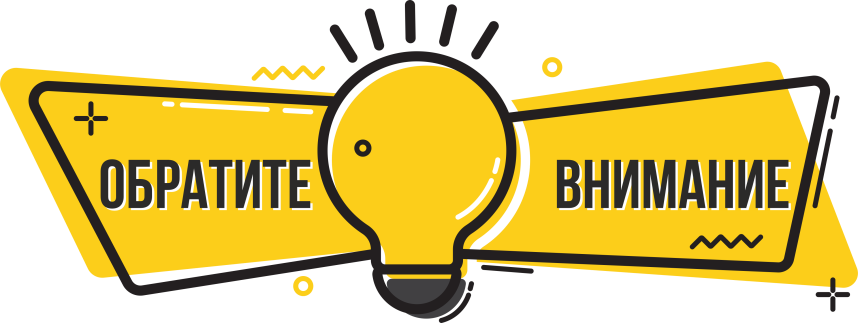 ИНОСТРАННЫЕ ГРАЖДАНЕ (лица без гражданства)
ДОКУМЕНТЫ
Предъявляет (предъявляют):
- копии документов, подтверждающих прохождение государственной дактилоскопической регистрации ребенка;
- копии документов, подтверждающих изучение русского языка ребенком в образовательных организациях иностранного государства  (со 2 по 11 класс) (при наличии);
- копии документов, удостоверяющих личность ребенка (паспорт иностранного гражданина либо иной документ, установленный федеральным законом или признаваемый в соответствии с международным договором РФ в качестве документа, удостоверяющего личность иностранного гражданина; для лиц без гражданства: документ, выданный иностранным государством и признаваемый в соответствии с международным договором РФ в качестве документа, удостоверяющего личность лица без гражданства, разрешение на временное проживание, временное удостоверение личности лица без гражданства в РФ, вид на жительство и иные документы, предусмотренные федеральным законом или признаваемые в соответствии с международным договором РФ в качестве документов, удостоверяющих личность лица без гражданства);
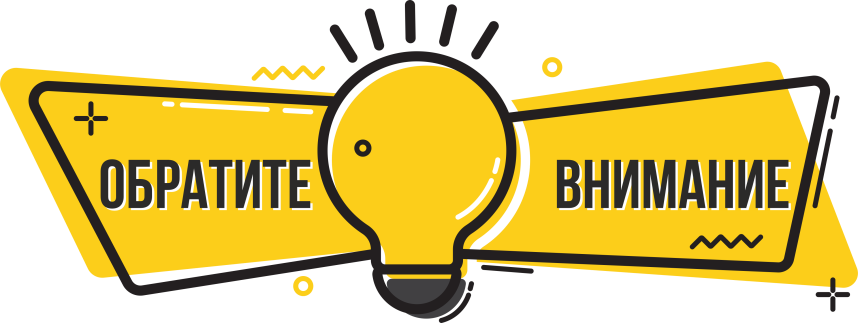 ИНОСТРАННЫЕ ГРАЖДАНЕ (лица без гражданства)
ДОКУМЕНТЫ
Предъявляет (предъявляют):
- копии документов, подтверждающих присвоение родителю (родителям) (законному (законным) представителю (представителям) идентификационного номера налогоплательщика; страхового номера индивидуального лицевого счета (далее - СНИЛС) (при наличии), а также СНИЛС ребенка (при наличии);
- медицинское заключение об отсутствии у ребенка инфекционных заболеваний, представляющих опасность для окружающих, предусмотренных перечнем, утвержденным уполномоченным Правительством Российской Федераций федеральным органом исполнительной власти в соответствии с частью 2 статьи 43 Федерального закона от 21 ноября 2011 г. N 323-ФЗ "Об основах охраны здоровья граждан в Российской Федерации";
- копии документов, подтверждающих осуществление родителем (законным представителем) трудовой деятельности (при наличии).